CCO Contracts and Compliance WorkgroupMarch 22, 2022
The meeting will begin momentarily
at 9:05 am
Agenda
[Speaker Notes: This slide shows how we are approaching what we are looking to ask for in our waiver (e.g., what do we need to change)

We are starting with understanding what needs to be fixed and potential waiver solutions based on what community has already told OHA during prior listening sessions that can be fixed by a waiver:
Listening sessions: CCO 2.0
State Health Improvement
COVID-19

OHA is intentional in compiling all of the feedback community has shared with us and drafting these policy areas in response to the barriers shared with us. 

One of the goals of this meeting is to get community feedback on whether or not we are hitting the mark, and where there may still be misalignment between community needs and our goals and accompanying strategies.

From there, we will develop strategies and program details and get input on where we’re going
Then, we’ll draft the waiver application.

We’ll talk more at the end of the presentation about the overall engagement timeline.]
Orientation
2023 CCO Contract Restatement Process Proposed significant changes not related to behavioral health or financial matters
Dave Inbody, CCO Manager
 Cheryl Henning, Contract Administrator
Oregon Health Authority
Health Systems Division
Subcontract Requirements: 
Effective Use of Resources 
and Risk Management
Brad Lucas
Regulatory Manager
Columbia Pacific CCO and Jackson Care Connect
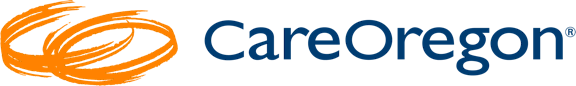 Risk-Based Subcontractor Auditing
Current State: CCO Contract requires annual reviews of subcontractors. Does not expressly authorize risk-based approach. 
Exhibit B – Part 4 – Providers and Delivery System – Section 11(a)(13)
Risk-Based Subcontractor Auditing
Proposed State: CCO Contract would allow risk-based approach to subcontractor audits, rather than mandating annual requirement or scoping requirements.
Risk-Based Subcontractor Auditing
Rationale: 
Medicare Alignment: The CCO Contract would harmonize with CMS Medicare guidance, specifically Medicare Managed Care Manual, 50.6.6
Risk Management: Resources can be directed to higher-risk areas more likely to uncover a compliance gap, which is better for members, the CCO, and OHA.
Administrative Efficiency: Fewer resources can cover more ground (i.e. more subcontractors or more scope for a particular subcontractor) because resources are not being deployed in areas where they are not needed.
Removing Readiness Review Redundancy
Current State: CCO Contract requires both annual compliance reviews and annual readiness reviews of subcontractors, except where a prior Medicare readiness review exists; Exhibit B – Part 4 – Providers and Delivery System – Sections 11(a)(4)
Current State: However, CCO contract appears to authorize substituting non-Medicare readiness reviews in a different section. Exhibit B – Part 4 – Providers and Delivery System – Sections 11(a)(8)(e)(i).
Current State: HSAG informed CareOregon last year as part of the CMR audit that, per OHA, prior readiness reviews could be accepted but only if operating under the same contract.
Removing Readiness Review Redundancy
Proposed State: CCO Contract sections would be brought into alignment to clarify that both prior Medicare and Medicaid readiness reviews can satisfy the readiness review requirement, assuming scope of work/requirements is materially the same.
Proposed State: CCO Contract would broaden the types of prior reviews that can be used to include compliance reviews.
Proposed State: CCO Contract would allow prior reviews to satisfy readiness review requirement even if a new agreement is signed, as long as the work is materially the same.
Removing Readiness Review Redundancy
Rationale: 
1. Contract Harmonization: specifically, sections 11(a)(4) and (8)(e)(i)
2.	Removing Redundancy: Currently, the CCO contract requires both an annual compliance review and a readiness review for a subcontractor even if the scope of work is the same, if a new agreement is signed.
3. Administrative Efficiency: Resources can be saved or directed elsewhere by not duplicating review efforts.
4.	Completes CCO Contract Evolution: OHA recognized the redundancy in this area and amended the CCO contract to utilize prior Medicare reviews. The proposal here would use the same basic rationale and implement it more fully in the service in members, the CCO, and OHA.
Amendment to allow CCOs to voluntarily cover planned community births effective 07.01.2023
Diane Quiring
Medical-Surgical Services Program Manager (program/policy analyst)
Medicaid Program Unit, Traditional Programs
Health Systems Division
Care Coordination for overturned denials
Jaime Niño Jr.
Ombudsperson
OHA Ombuds Program
External Relations Division
Requirement of CCOs to reimburse 
Indian Health Care Providers (IHCPs) 
at their applicable encounter rate (IHS or PPS)
Jason Stiener
Tribal Policy & Program Analyst
Medicaid Programs
Health Systems Division
Require Mail Order Pharmacy Option
Dee Weston
Pharmacy Program Policy Advisor
Office of Delivery System Innovation
(HPA) Health Policy and Analytics Division
Overflow / Open Discussion
All